Non-Emergency Medical Transportation
Oh, The Fun We Have……..
Carla Vecchione, Melissa Van Buskirk, and Peter McNichol
What is NEMT?
Covered service for members enrolled in Medicaid and Dr. Dynasaur programs. 
Statewide service for providing transports for eligible people to and from necessary, non-emergency medical services. 
Provided through a Personal Services Contract between the State of Vermont, Department of Vermont Health Access (DVHA) and the Vermont Public Transportation Association (VPTA), which is comprised of a regional network of public transit providers
Physician Referral Form Requirements
DVHA helps people on Medicaid or Dr. Dynasaur with transportation to get to their Medicaid-billable appointments or pick up prescriptions.  
If the requested trip is OVER 100 miles (one way) from a member’s home
the Physician Referral form needs to be completed and submitted to DVHA for review 

If the requested trip is UNDER 100 miles (one way) from a member’s home
A phone call should be made to either VPTA or the member’s local transportation provider if you have that information
Visit https://vpta.net/my-area-provider if you are unsure of the member’s local transportation provider
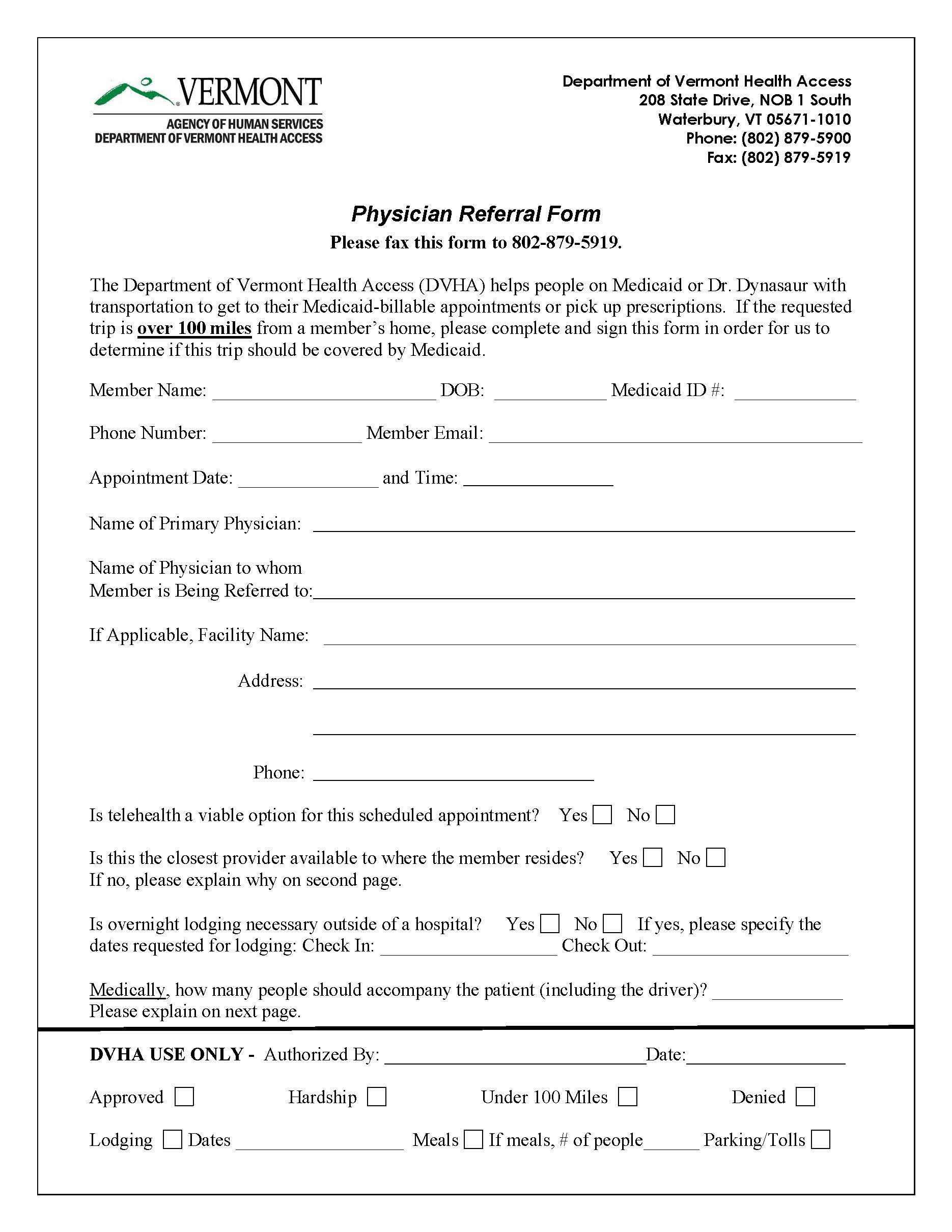 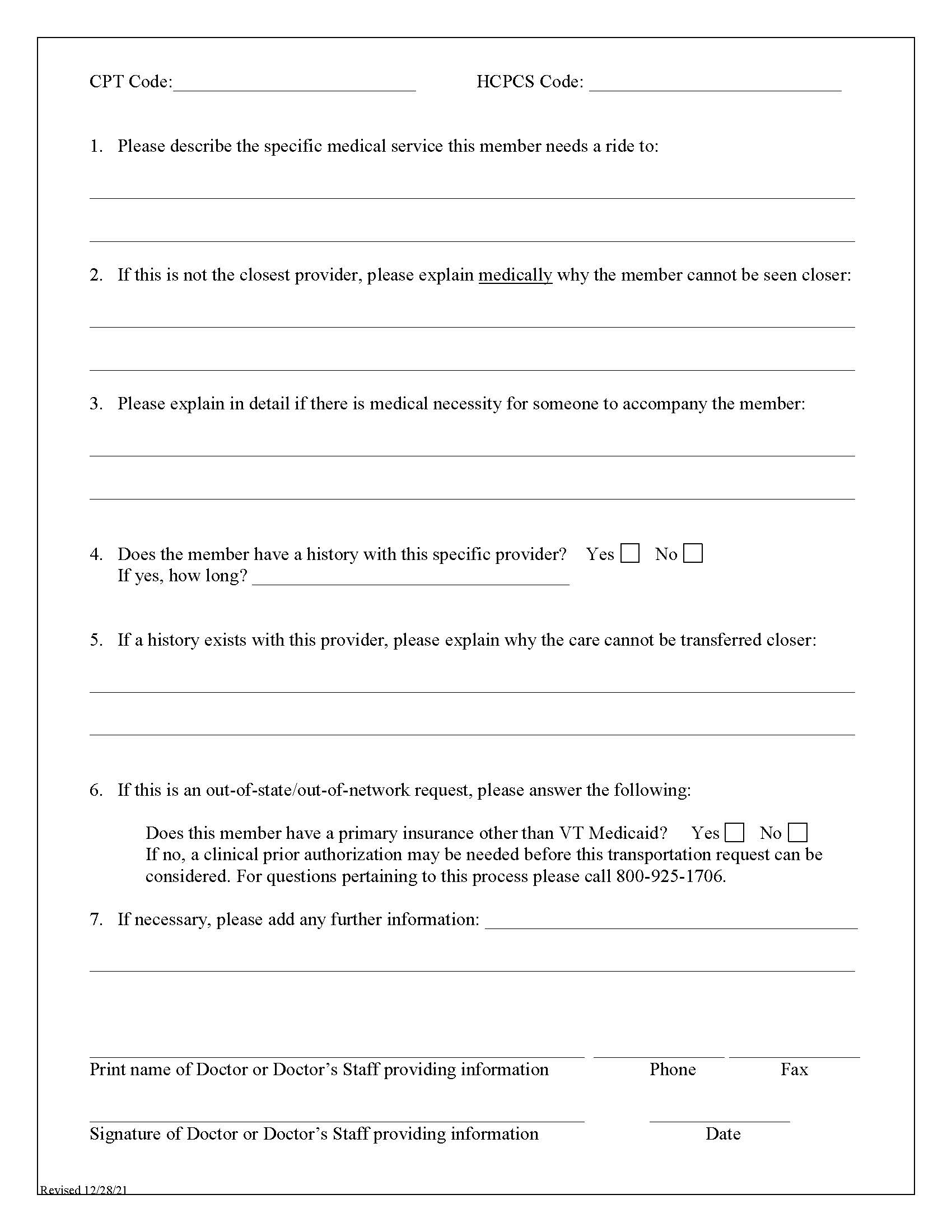 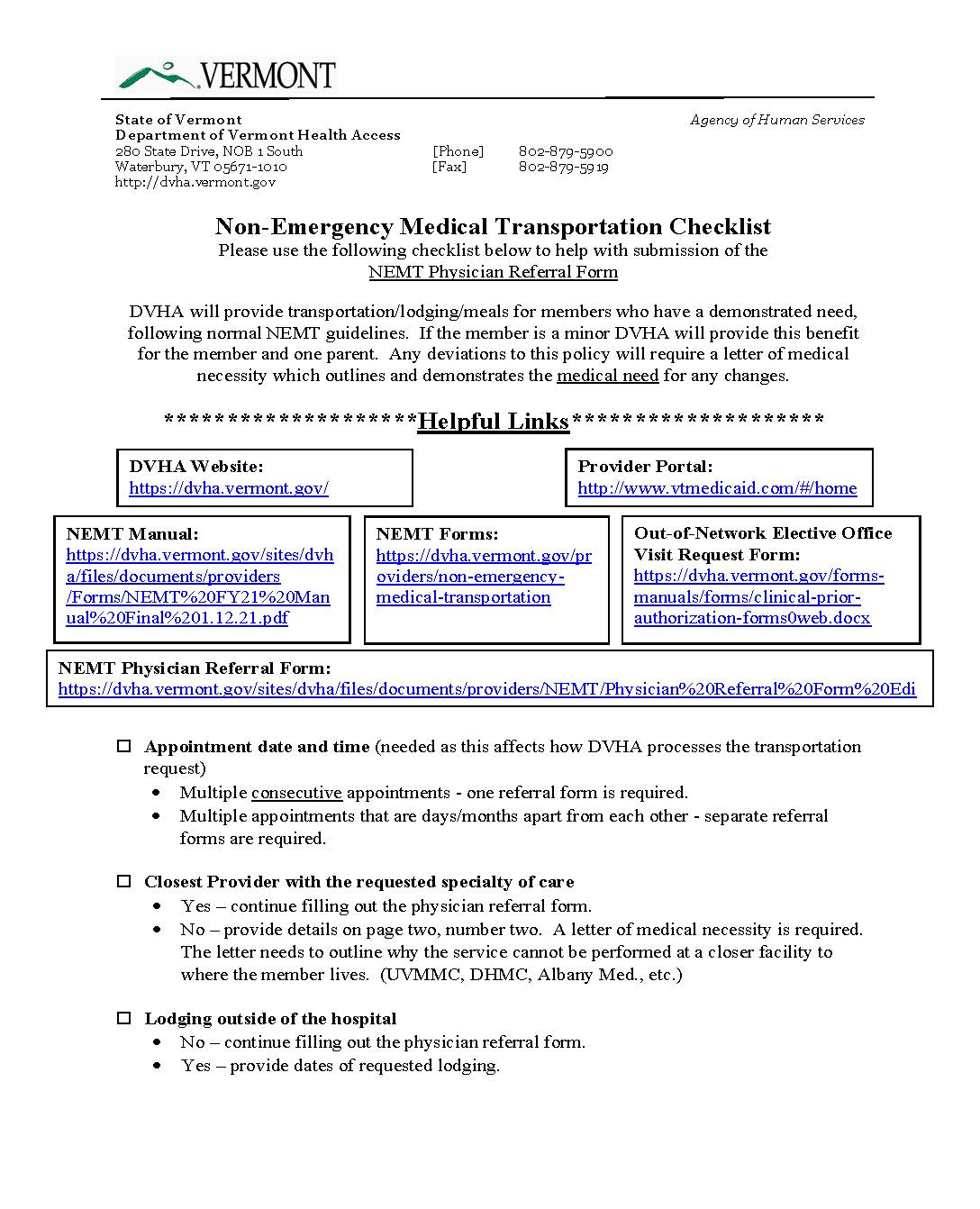 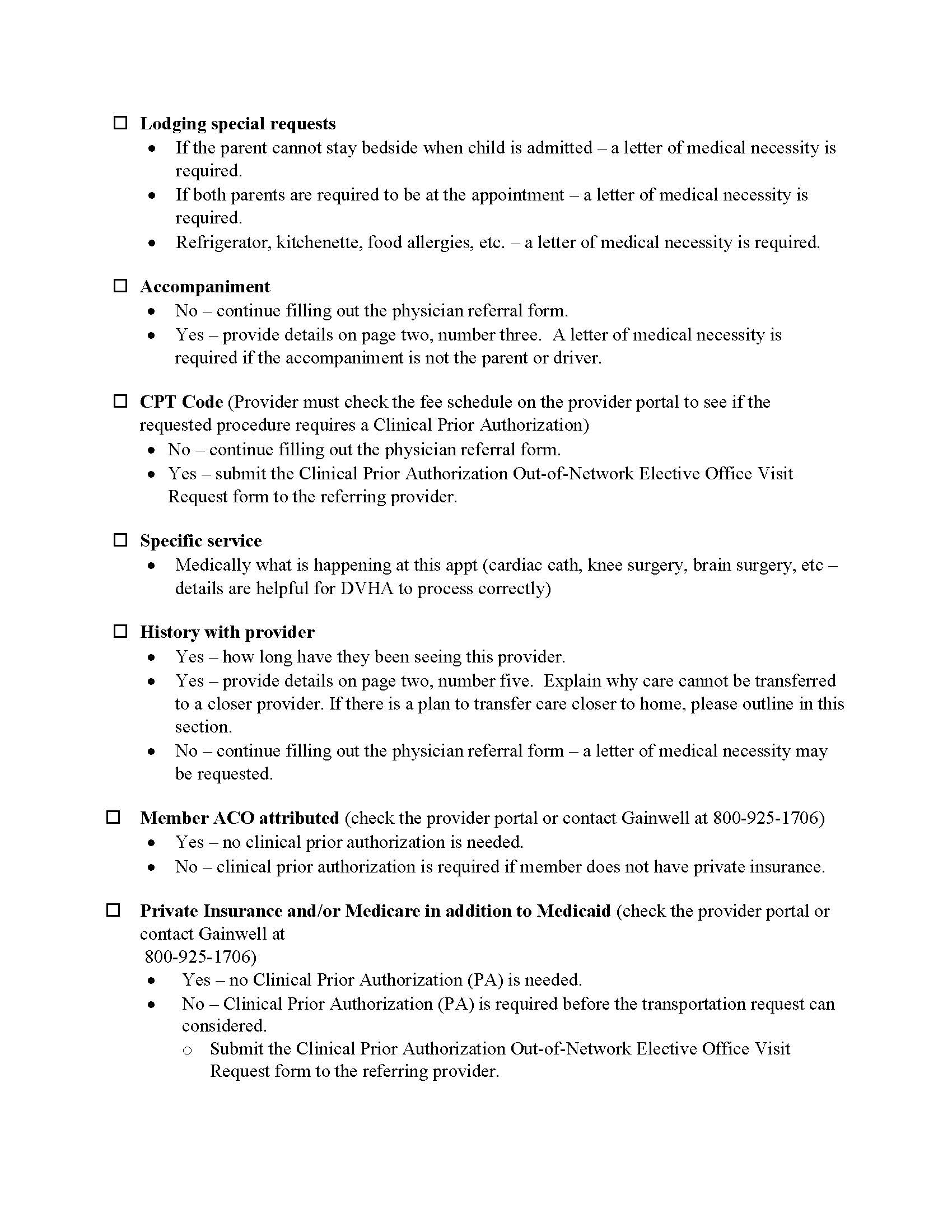 Websites
NEMT Manual, Forms and Checklists:
https://dvha.vermont.gov/providers/non-emergency-medical-transportation
VPTA:
https://vpta.net/
Contact Info
DVHA - phone:  802-241-9300   fax: 802-879-5919
Peter McNichol Peter.mcnichol@vermont.gov
Carla Vecchione Carla.vecchione@vermont.gov
Melissa Van Buskirk Melissa.vanbuskirk@vermont.gov  
VPTA - 802-442-0629:
Elaine Haytko
Jen Ferris
Miriam Vega
Questions?
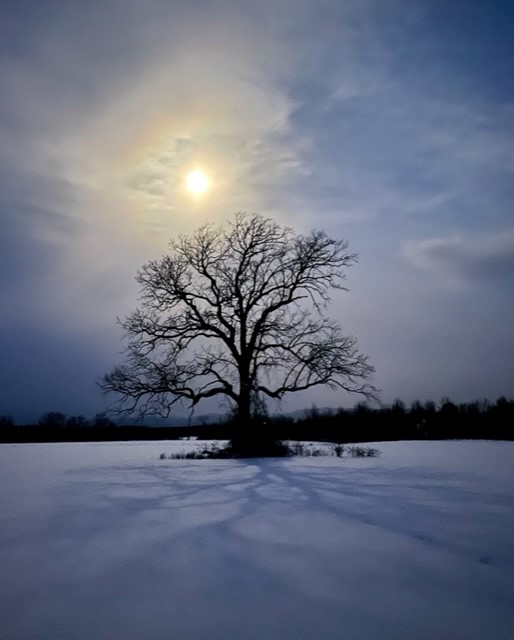 That’s all, folks…………………